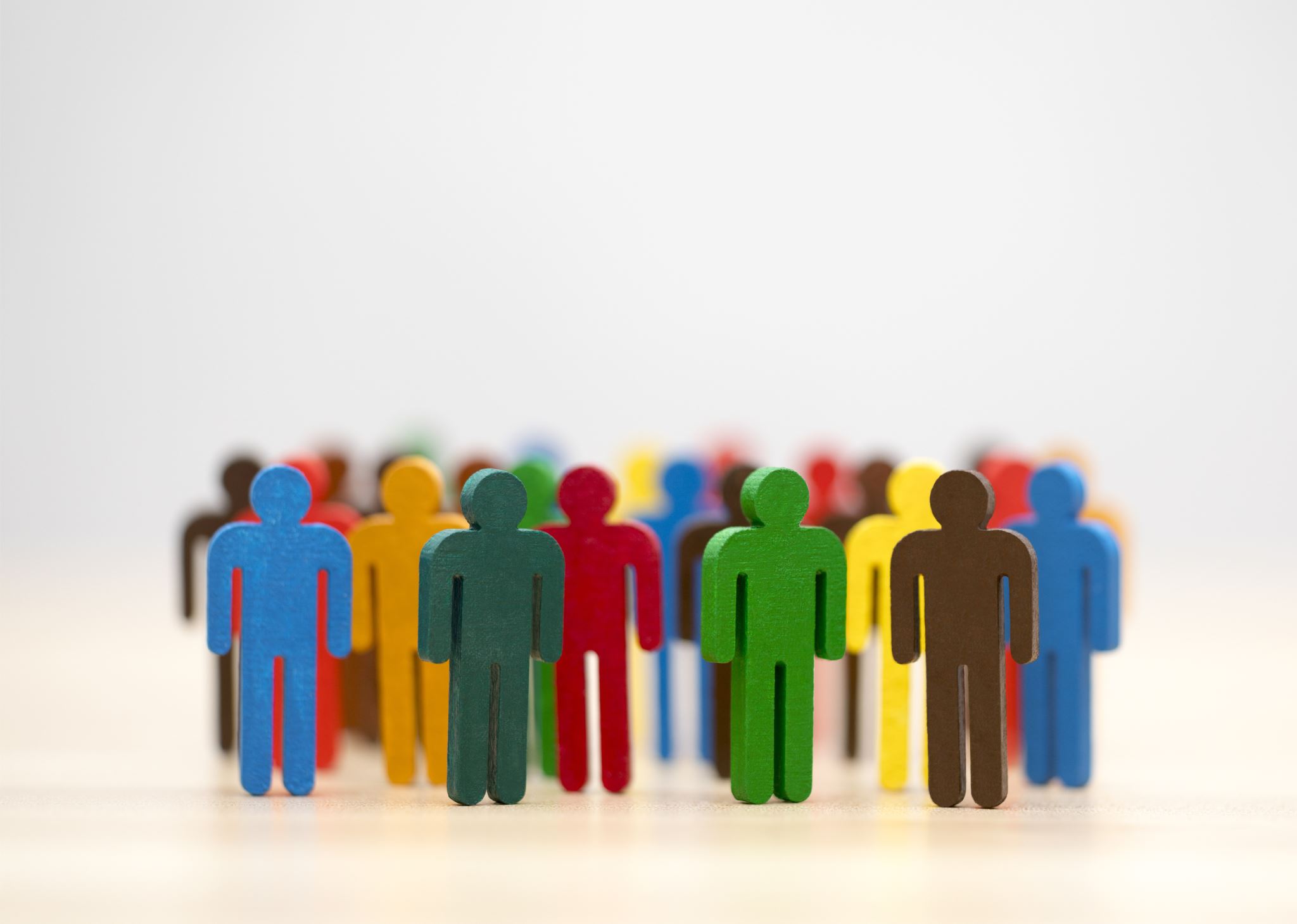 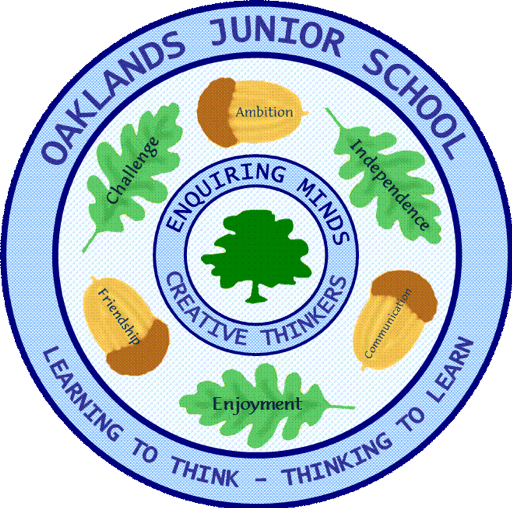 Oaklands Junior School‘Learning to think. Thinking to learn.’
Welcome to Year 3
3L
Class teacher: Mr Lee 
Assistant Teacher: Mrs Roberts

3M
Class teacher: Miss McComish
Assistant Teacher: Mrs Smith
Afternoon
Morning
Hand in reading diary, any homework & letters.
Come in
Quiet Reading
A typical day at Oaklands Junior School
Morning activity
Foundation subject
Spellings, Grammar
Phonics
English
Try to do this most days, weather permitting.
Daily Mile
Assembly
Foundation subject continued or new subject
BREAK
Maths
Class Read
End of the day: 3:20

Please stand in the same place!
LUNCH
Year 3 Curriculum
English
Phonics
Grammar
Spellings
Joined Handwriting
Reading VIPERS
Writing in different styles for different Purposes
Maths
Times Tables & Division Facts
Formal written methods
Mental Maths
Problem Solving


Foundation
A Curriculum Booklet will be available on the school website.
Helping your child
You will make the biggest impact!
Reading with your child and listening to them read.
Practical maths, including telling time.
Follow up interventions from school:
Nessy
Y2 check up test results.
Weekly Times Tables Test examples
Videos and resources on OJS website.
Uniform
All long hair tied back 
Discreet hair band / hair ties (school colours)
Black shoes
Thin cotton shirts tucked in (polo shirts can be out)
No nail varnish or writing on hands
Discreet stud earrings
No other jewellery (watches & Fitbits allowed – no beeping please and taken off for PE)
Equipment
An old T-shirt or adult shirt for art work.
PE kit:
Trainers are preferable. 
School jumper even on PE day.
Surgical tape if earrings can’t be removed. 
Long hair (boys & girls) to be tied back. 
Spare socks
Sun hat in the summer would be welcome.
Water bottle
Break-time healthy snack – fruit/veg/water
Headphones for IT
Please name everything
Homework
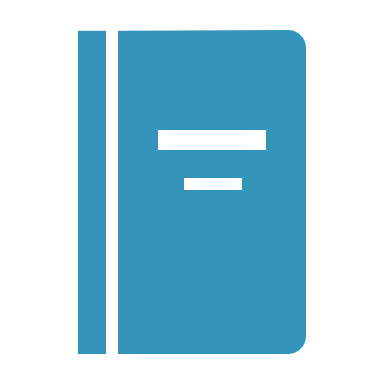 Weekly spellings – out on Thursday and due in following Tuesday
Reading 5x week – recorded in diary. Books changed TWICE a week. 
Alternate Maths/English homework set through Teams from Oct half term
Please work on children being able to spell/type their surnames to assist logging on.
Communication
In person:
Class teachers will escort children to the playground. Once we’ve ensured all children have an adult, please feel free to talk to us then.

Written:
Homework diaries
Email – admin: admin@oaklands-jun.wokingham.sch.uk

Any concerns or issues:
Class Teacher
Lower KS2 Leader – Mr Lee
Deputy Head – Mr Holland
Headteacher – Mrs West
Please note:
For specific concerns about academic or day-to-day worries, the best person to contact is the class teacher.
Dates for the diary & help
Parents’ Evening: Monday 10th, Wednesday 12th (face to face) and Monday 17th (on-line).
INSET: 21st October
Decoration Day: 5th December
Play: TBC
Carol Service: Thursday 15th December (provisional)
Butser Ancient Farm: Spring term
Gurdwara: Summer term

Any help VERY welcome. Sign up sheet on way out.
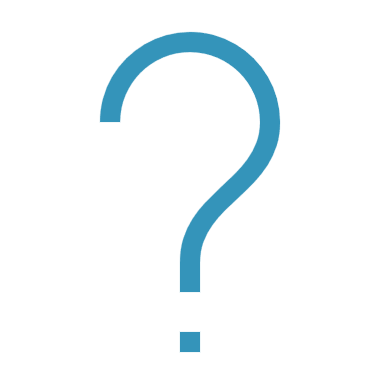 Any Questions?